Choroid Plexus TumorsYOUMANS CHAP. 209
Choroid plexus tumors are benign or malignant neoplasms that arise from the ventricular ependymal cells. 
The majority of choroid plexus tumors are benign & rarely convert to malignant.
Malignant tumors arise de novo.
Majority occur in children.
Slightly male predominance.

Supratentorial  tumors  (Lat. V. & 3rd V.) 
Mostly  in  infants;  the  median  age  at diagnosis  was  1.5  years 
Infratentorial tumors (4th V. & CPA) 
Median ages  at  diagnosis  of  tumors  were 2nd  and  3rd decades.

50% of tumors were situated in the lateral ventricles mainly the atrium.
37% in the fourth ventricle, 
9% in the third ventricle, and the remainder in other locations.
PATHOLOGY
Gross Appearance
CPPs (choroid plexus papilloma)
Similar to the soft fronds of choroid plexus, and the overall shape is approximately globular.
The well-differentiated 2ry structures result in a cauliflower-like appearance.
Tend to expand the ventricle rather than invade adjacent brain tissue. 
Surgical resection is more difficult because of the proximity of these tumors to deep-seated structures, such as the internal cerebral veins and limbic structures.

CPCs (choroid plexus carcinoma)
The boundary between CPCs and the surrounding brain parenchyma is not as well developed, and brain invasion is frequently observed. 
The tumor itself appears less differentiated and is often very vascular.
Classification and Histopathology
Choroid plexus tumors were separated into 
CPPs                   WHO grade I 
Atypical CPP      WHO grade II
CPCs                    WHO grade III  

Defnitive diagnosis of a CPC is usually based upon three major histopathologic features : 
Cytologic criteria of malignancy (nuclear atypia, increased nucleus to cytoplasm ratio, and prominent mitotic figures).
Loss of the normal papillary architecture.
Brain invasion with extension of the tumor through the ependymal lining of the ventricle.
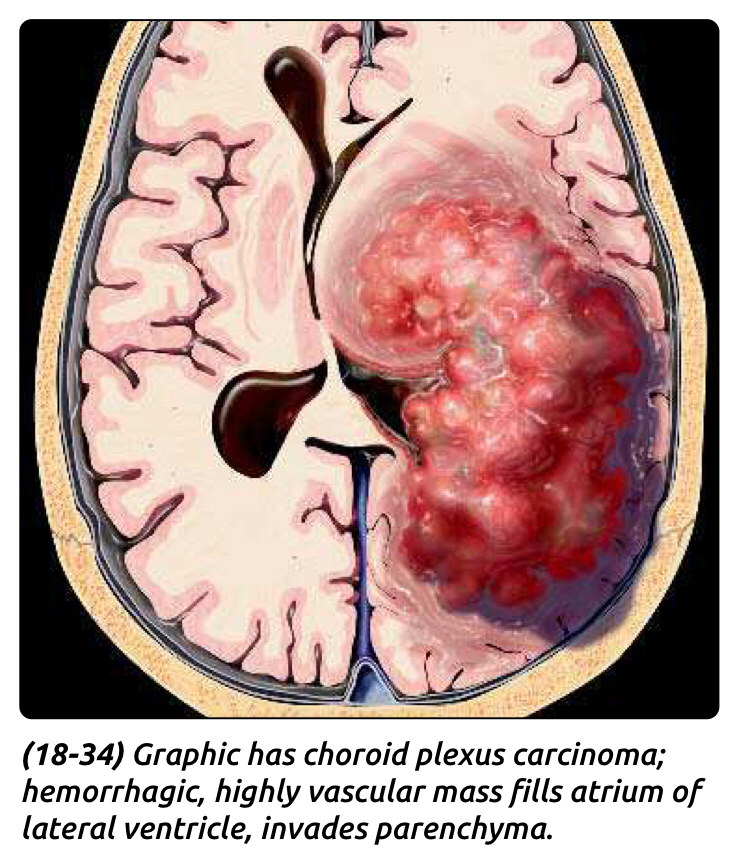 Clinical Features
The most common presentation related to increased ICP secondary to obstructive hydrocephalus, CSF over production, or both.
Infants and young children, the characteristic symptoms of increased ICP are nausea/vomiting, irritability, headache, visual diffculty, and seizure

Most common signs: 
Macrocephaly
Papilledema.
Decreased  level  of  consciousness.
The duration of symptoms 2 months in patients younger than 2 years to 6 months on average in patients older than 2 years.

Acute deterioration caused by
Massive hydrocephalus
Tumoral hemorrhage
Neuroimaging
CPPs reveals typical features that strongly suggest the diagnosis. 
Clearly located within the ventricle.
Well demarcated from the brain.
Lobulated.
Punctate calcification.
T1 isointense
T2 hyperintense
Enhances brightly although this can be patchy, reflecting areas of high flow.

CPCs, the border between tumor and normal brain tissue appears diffuse, which may reflect areas of brain invasion.

MRS characterized by 
Prominent choline peak 
Absence of N-acetyl aspartate.
Deferential Diagnosis
Cerebellar  astrocytomas  tend  to  stain  less  homogeneously  and  often  have  cystic  areas.  
Medulloblastomas  are  characterized  by  a  more  heterogeneous  appearance,  although  they also  stain  vividly  with  contrast  material,  and  they  may  be  confused with  fourth  ventricular  CPPs.  
Ependymomas  arise  physically  in similar  locations  but  tend  to  enhance  inhomogeneously. 
Meningiomas  can  occur  in  an  intraventricular  location  but  are rare  in  children.
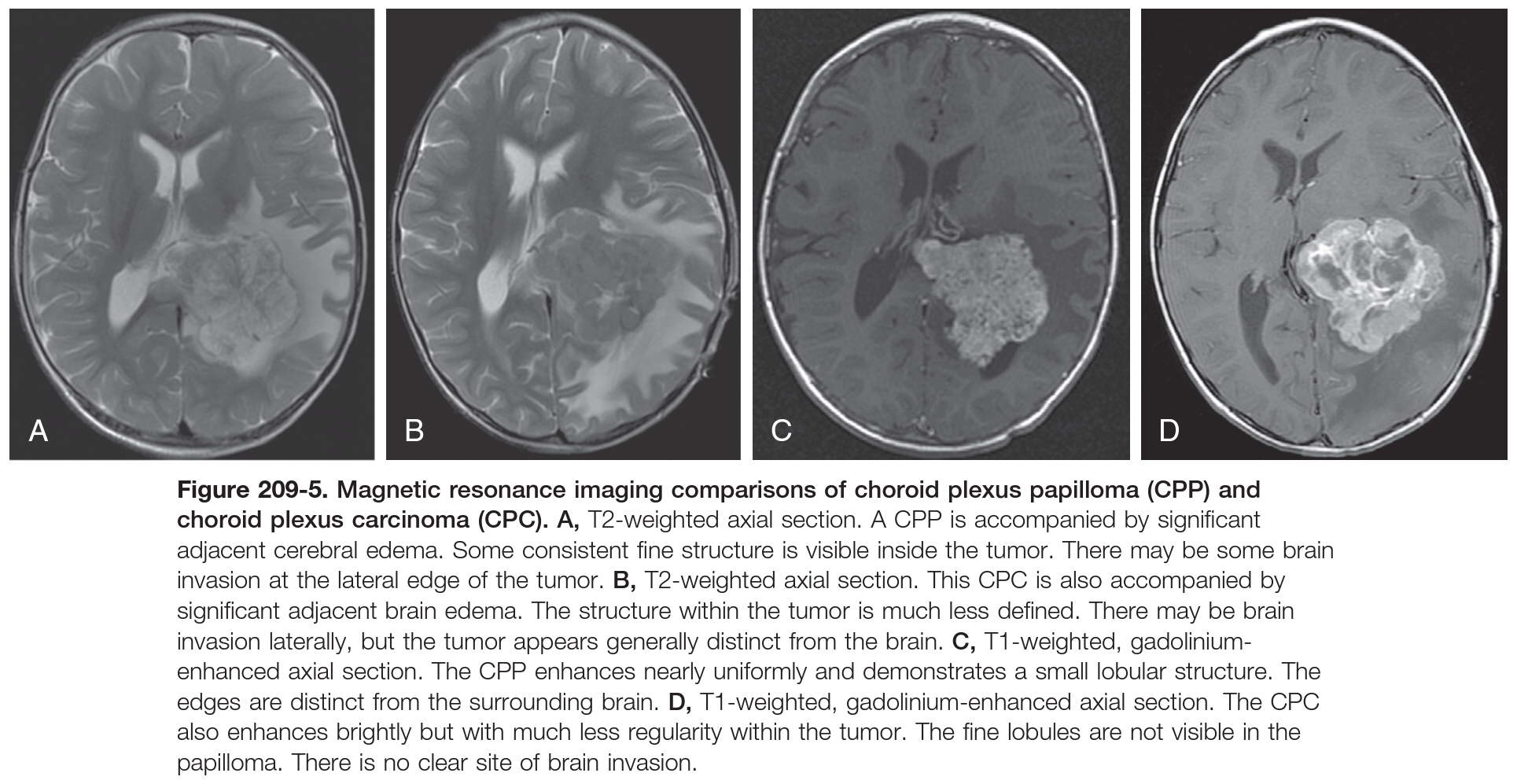 TREATMENT
Management of Hydrocephalus
In infants younger than 8 to 10 months, treatment of hydrocephalus can often wait until the planned surgical date. 
In the presence of a decline in neurologic function, however, an EVD should be inserted immediately, before definitive tumor management.
VP shunt disadvantages
Not allow external CSF drainage and ICP monitoring in the intraoperative and postoperative setting.
The presence of intraventricular blood and debris after tumor resection may lead to blockage of the shunt.
For 3rd & 4th V. tumors its recommended immediate shunt placement, followed by a delay of 7 to 14 days before surgery.

Tumors of the Lat. V. or 3rd V. are generally supplied by branches of the anterior or posterior choroidal arteries. 
4th  V. tumor receives its blood supply from medullary or vermian branches of the posterior inferior cerebellar artery.
Operative Treatment
Steps are part of most surgical plans.
Temporary or permanent resolution of hydrocephalus, 
Identification of the arterial supply,
Planning the surgical approach to allow access to the vascular supply and maximal exposure of the tumor
Avoiding eloquent tissue and anticipating the particular surgical features of the tumor. 

The two features of choroid plexus tumors that can make resection exceedingly difficult are vascularity and large size.
Piecemeal resection is usually associated with increased blood loss. 
The most effective strategy is early identification and ligation of the feeding artery.
En bloc excision is recommended.
For CPPs of the lateral ventricle, a direct cerebrotomy posterior to the angular gyrus allows access to the entire trigone and enables the surgeon to identify the pedicle of the tumor and allow coagulation. 
Tumors located within the temporal horn are easily approached through the middle or inferior temporal gyri.
Tumors in the third ventricle are rare and are best approached through a midline, transcallosal route. The depth of the tumor’s location and its proximity to important structures surrounding the third ventricle mandate early control of the blood supply.
Fourth ventricular tumors almost always produce triventricular obstructive hydrocephalus and may necessitate preoperative CSF drainage. 
Tumors in this location arise from the caudal part of the roof of the 4th  ventricle
The approach is through a standard midline posterior fossa craniotomy that exposes the vermis and tonsils. 
The blood supply from branches of the PICA are visualized from a medial vantage point.
Special Considerations in the Pediatric Population
The primary operative concerns in small children are related to blood loss, resuscitation, and anesthesia.
A  child  who  weighs  10  kg  has  a  circulating  blood  volume  of 800  to  1000  mL.  The  entire  blood  volume  can  easily  be  lost during  the  resection  of  a  particularly  vascular  tumor. 

Complication after resection of choroid plexus tumors
Development  of  large  subdural  fluid  collections. 
Ventriculo-subdural fistula (If  a  transcortical  approach  was  used).
Disproportionate  space  between  the  brain  and  calvaria caused by removal  of  a  choroid  plexus tumor  and  decompression  of  the  ventricular  system (In  small  children  with  macrocephaly  caused  by  hydrocephalus).
This  may  necessitate  treatment  with  the  placement  of  a subdural-peritoneal  shunt.
CHOROID PLEXUS CARCINOMA AND ATYPICAL CHOROID PLEXUS PAPILLOMAS
Surgical Considerations
Technical considerations with CPC include 
The increased vascularity of the tumor.
The lack of a well-developed plane between the brain and tumor.
Excessive friability of the tumor tissue.

CPCs are more common in younger children, 
Excessive bleeding is an important consideration in deciding the optimal operative strategy. 
Embolization, early control of feeding arteries, and rapidity of dissection are important steps to reduce blood loss. 
Use of preoperative chemotherapy  reduces vascularity and improves the likelihood of success with GTR.
Use of combination chemotherapy after an initial surgical procedure              reduce tumor volume and enable a more complete resection during the second-stage operation.
Adjuvant Therapy
Patients with CPC and atypical CPP were treated with etoposide , vincristine  carboplatin, cyclophosphamide was shown to have the highest response rate.

Postoperative radiation is usually recommended for 
Children older than 3 years.
The presence of leptomeningeal dissemination.
Subtotal resection.
Drop metastases.

Surgery alone is not sufficient for CPC. Disease relapse confers a poor prognosis.

For  atypical  CPPs
GTR  can  result  in  good  outcomes,  but  the disease  can  recur,  sometimes  years  after  the  initial  diagnosis.
It is  not  clear  whether  chemotherapy  for  atypical  CPPs  after  GTR will  reduce  the  likelihood  of  recurrence.
More  aggressive treatment  for  CPPs  is  indicated  if  features  such  as  metastasis  are present  at  the  time  of  diagnosis.